ITS 4.1 Finance System Enhancements Multiple your investment !!!
Session 30
Presenter : Brilliant Tleane
Finance Team 

Product Optimization  

Builds and Release Notes 

Student Finance Enhancements 

Core Finance Enhancements
Finance Team
Finance Team
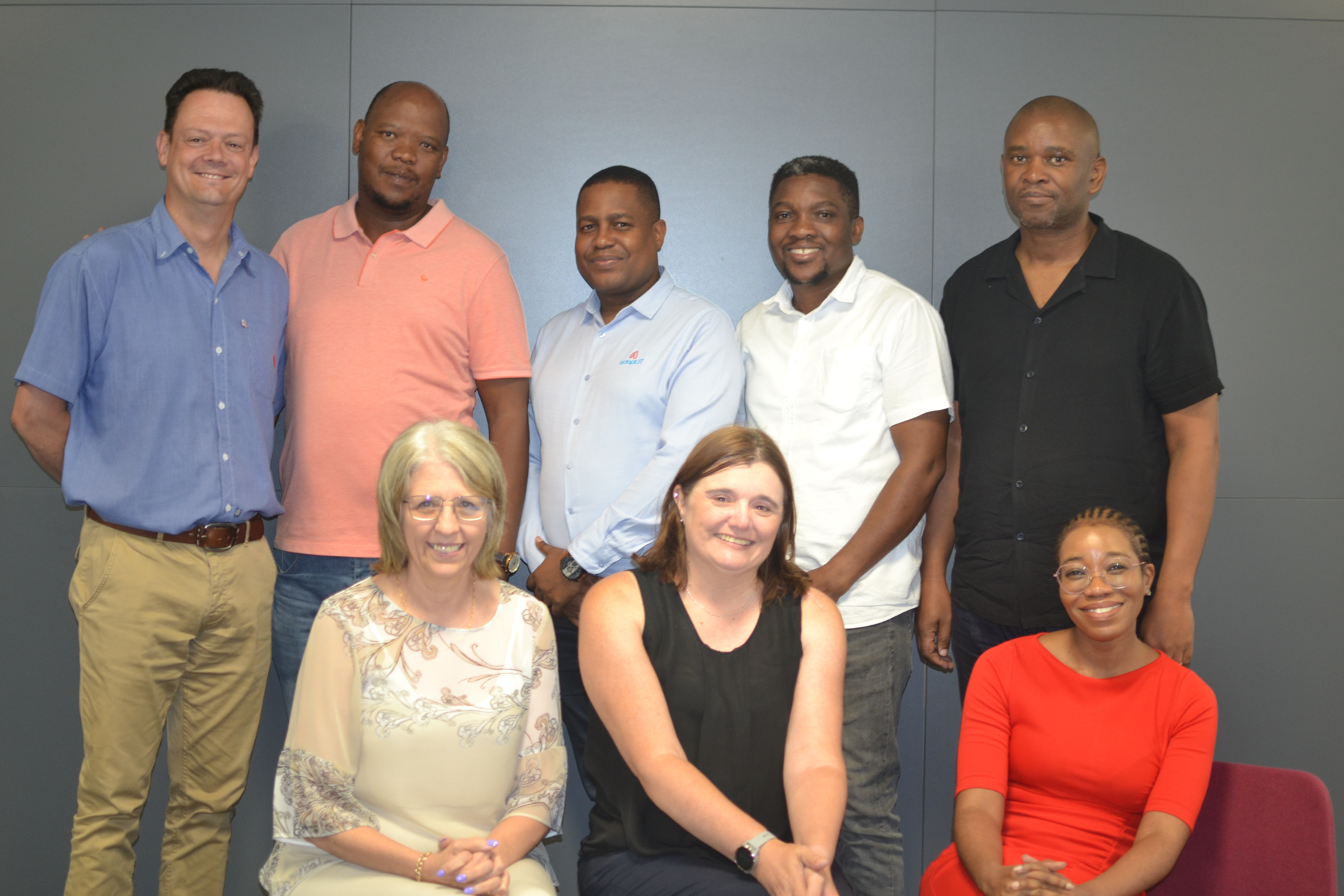 Back Row: 
Bernard Mostert, Danny Phalane, Brilliant Tleane, Patson Marandela, Sipho Lupuwana 

Front Row:
Linda Burgess, Anelia Terblanche,                 Sharon Mlangeni

Absent: 
Zamamvula Mkhize
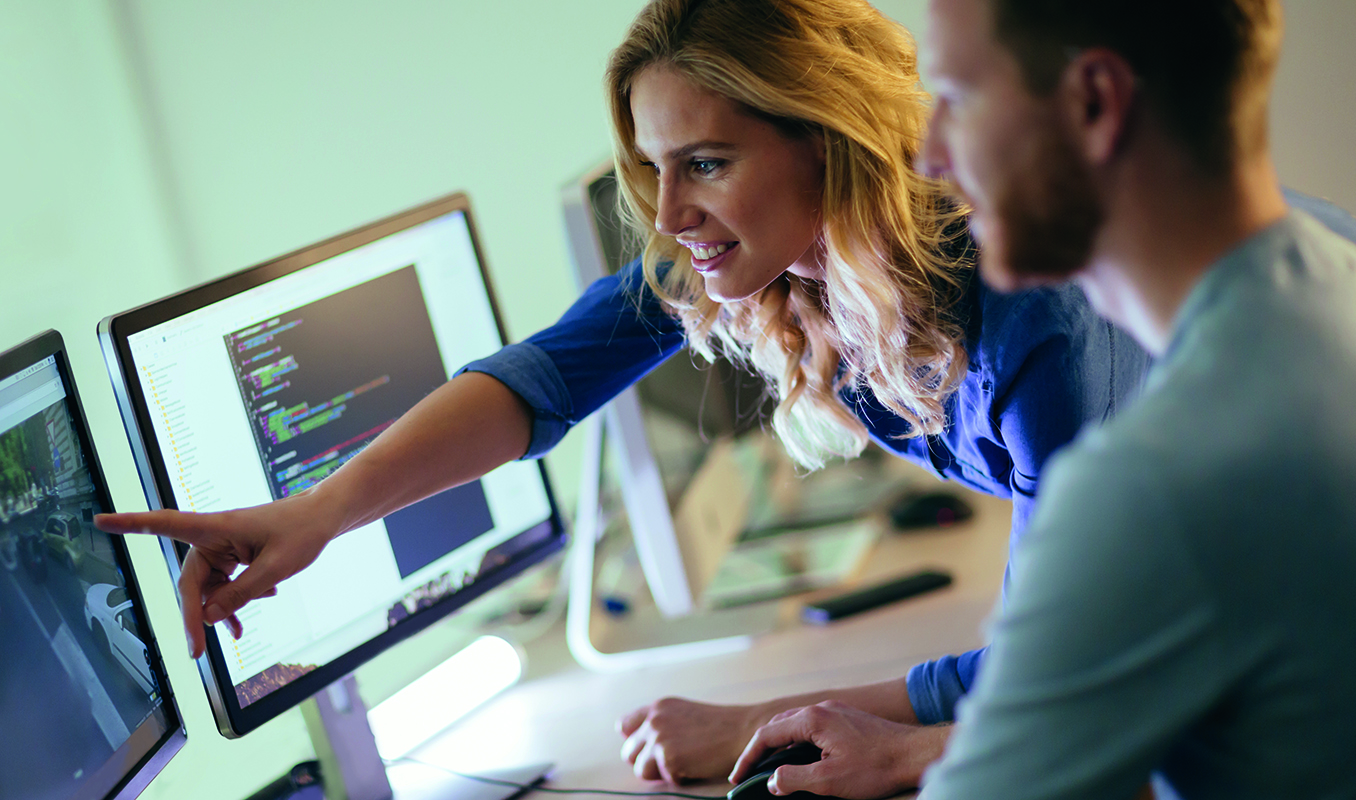 Product Optimization
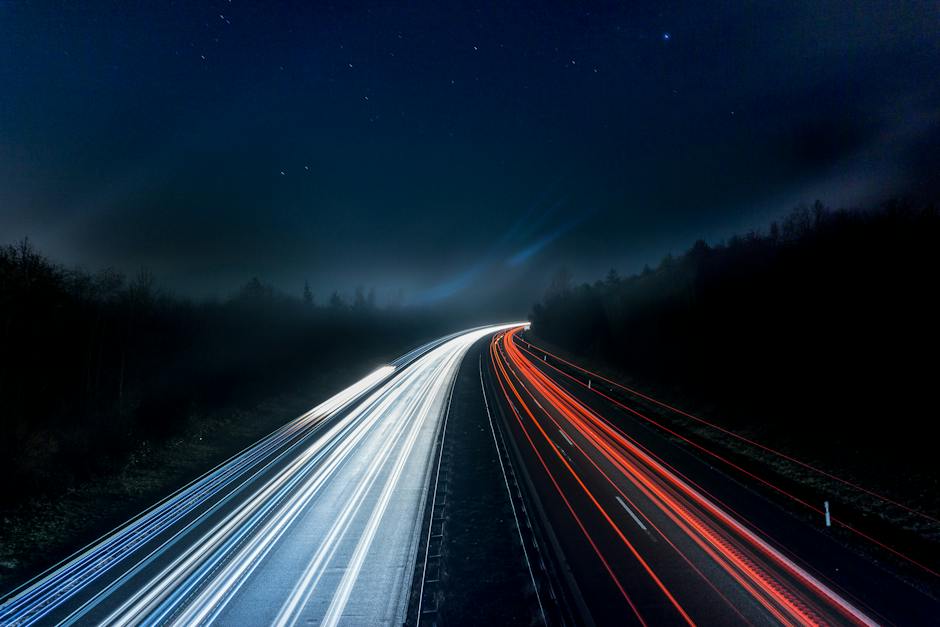 Product Optimization
These would come from our external and internal stakeholders
REQUIREMENTS
The team would sit down and discuss the requirements and assess them.
DISCOVERY &ASSESSMENT
We would do an impact analysis and check if it is not breaking the system.
FEASIBILITY STUDY
The business development team will evaluate potential interest from other clients.
MARKET ANALYSIS
It will go into the product backlog, sprint planning, sprint
DEVELOP
The product will be available for the market
PRODUCTS
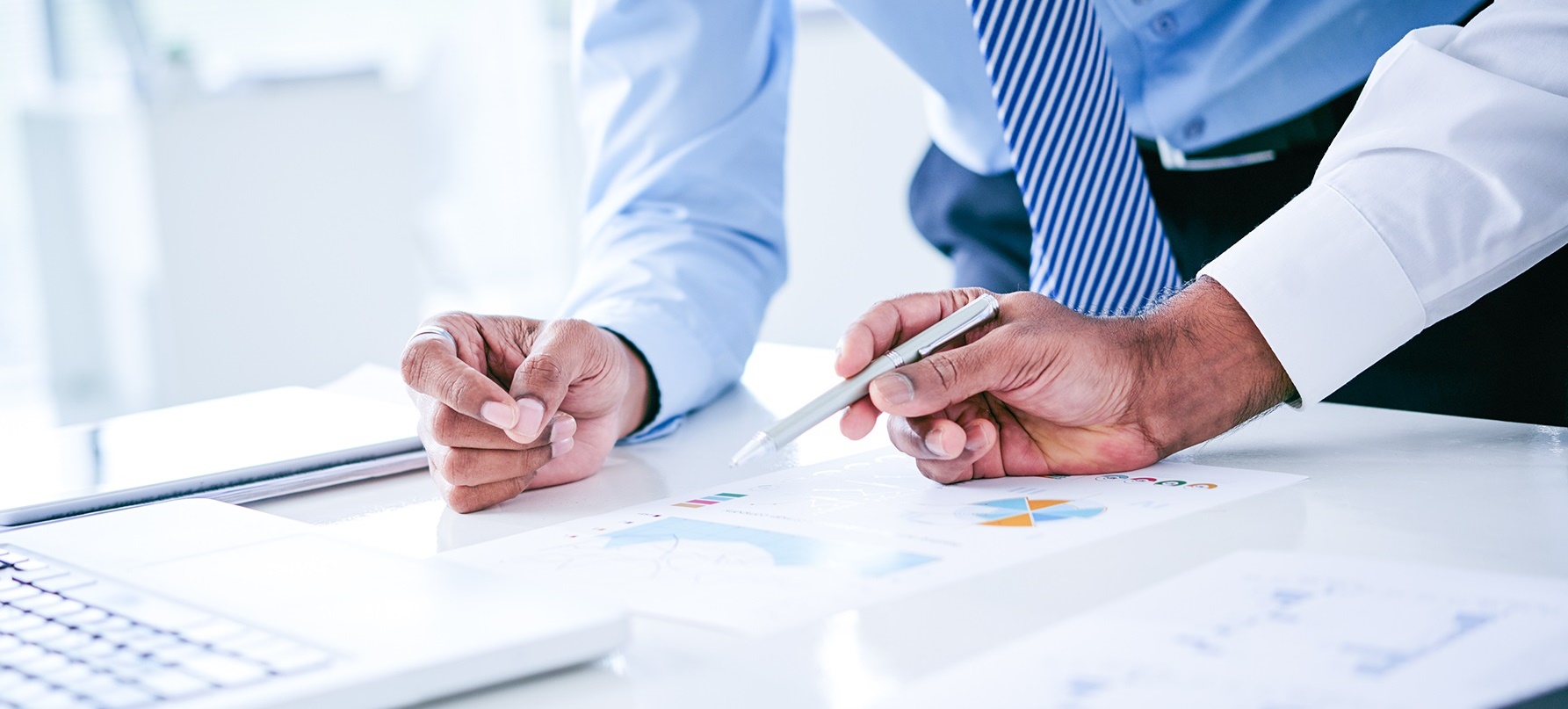 Build and Release Notes
Build and Release Notes
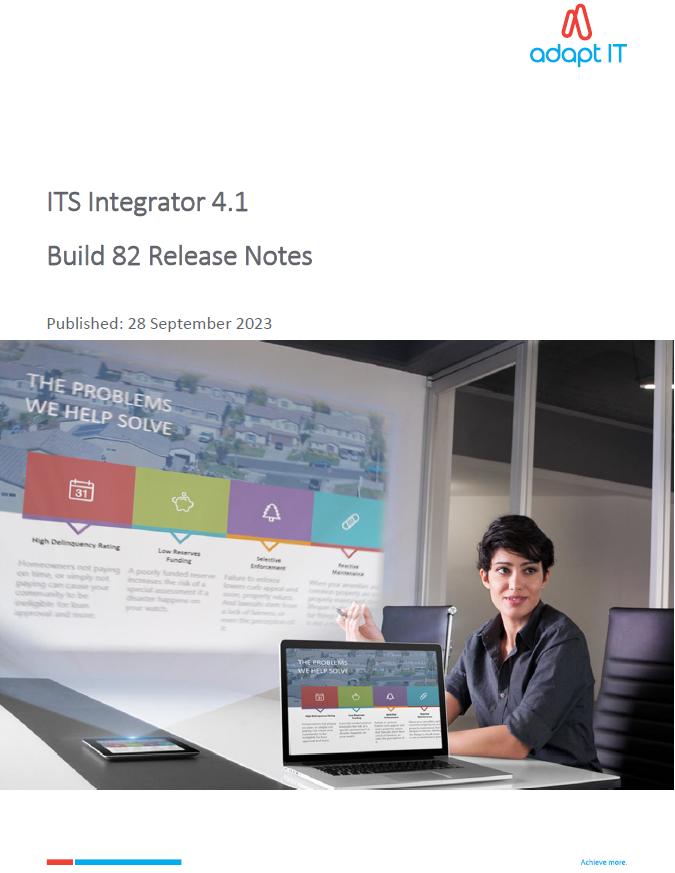 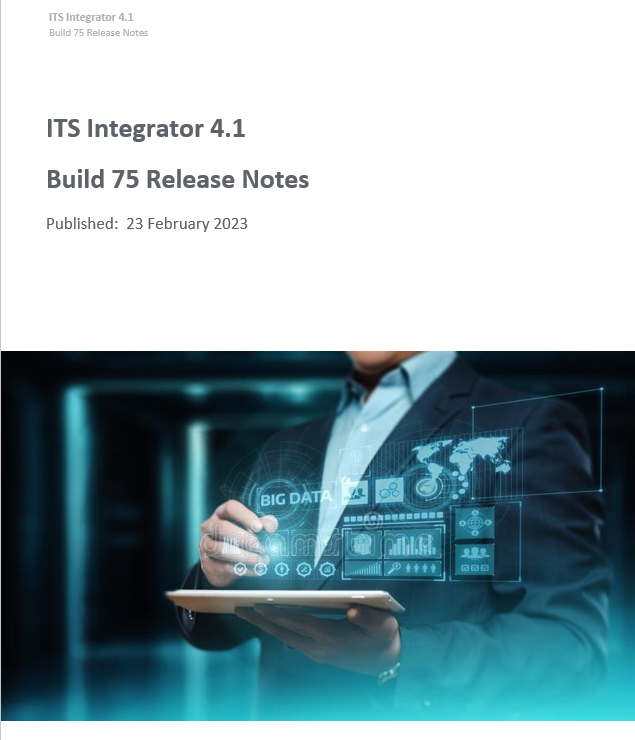 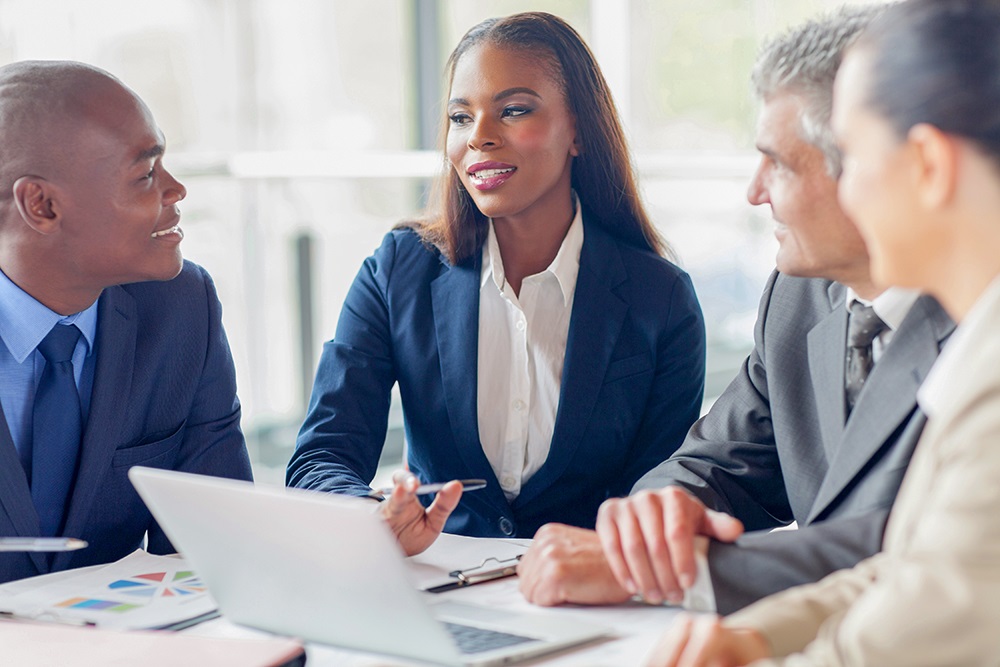 Student Finance Enhancements
Student Finance Enhancements
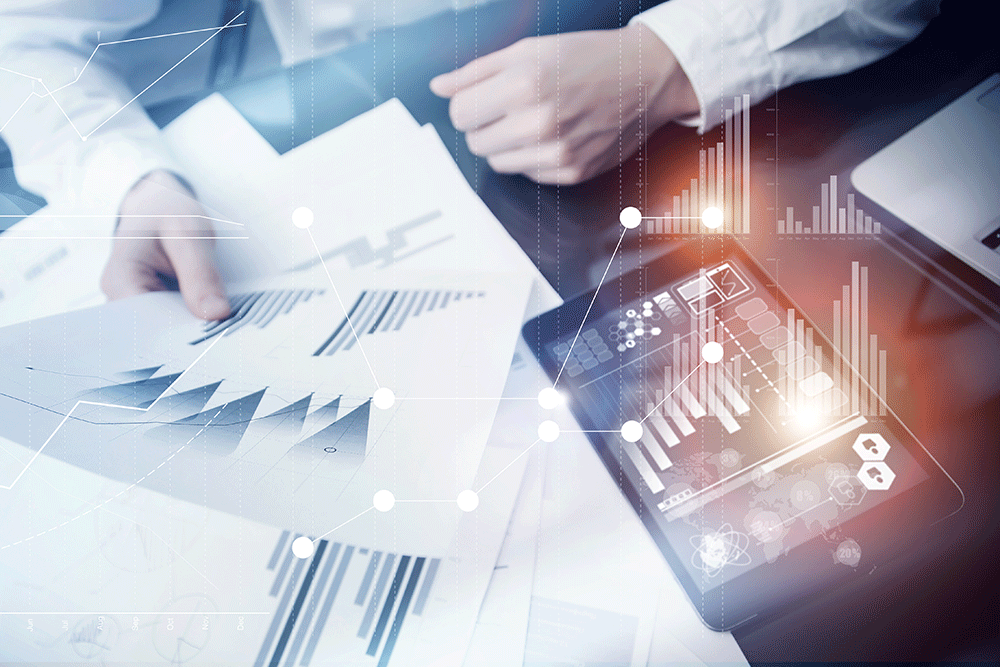 Added the watermark/e-stamp to the statement to {FSAOR2-10}

Enhance Statement {FSAOR2-10} to use own logo

Stop Eduloan/Fundi if Enrolment Canceled {FBLE-16} 

Realpay report for the missing dates {FSAORP-2} 

Report to print Funder Information  {FBLOR1-33}

Forms converted to ADF
Watermark/e-Stamp on Statement
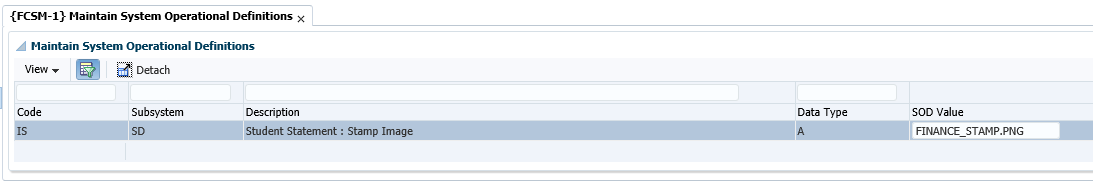 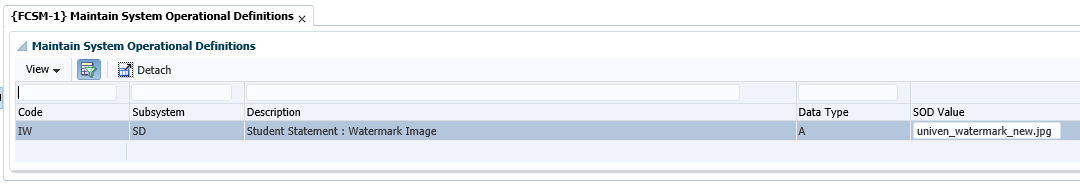 Watermark/e-Stamp on Statement
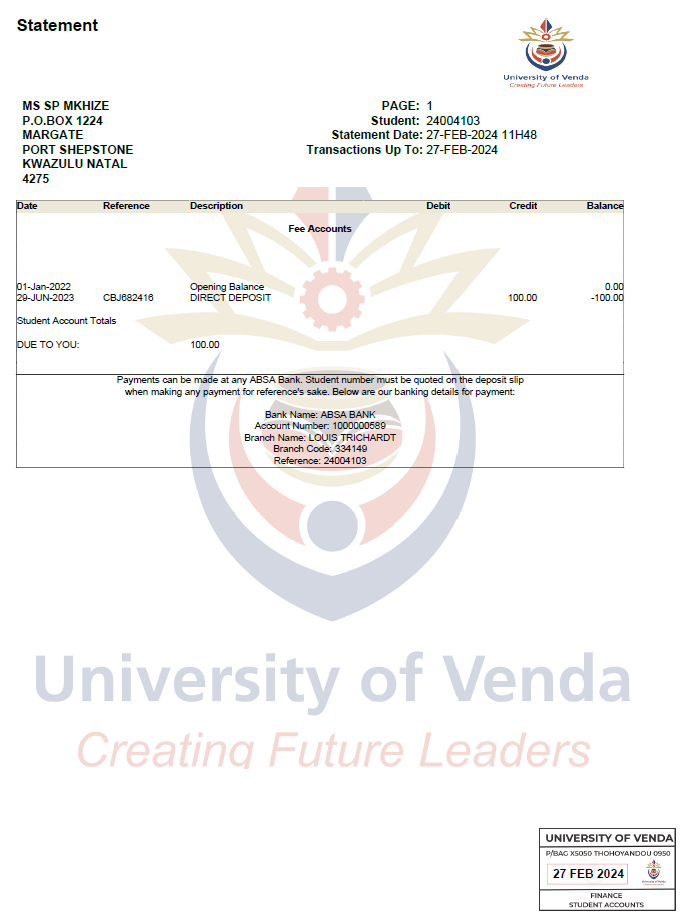 Enhance Statement to use own logo
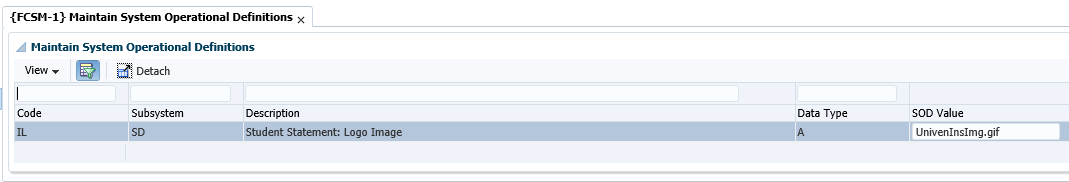 Stop Eduloan/Fundi if Enrolment Canceled
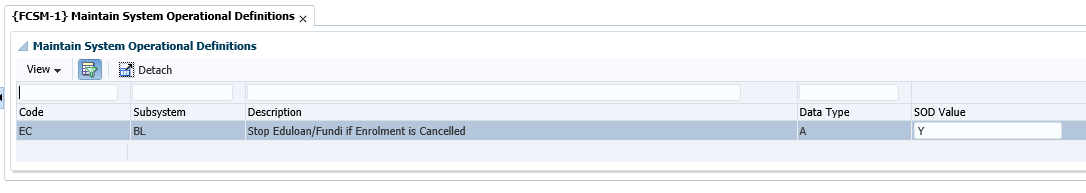 Stop Eduloan/Fundi if Enrolment Canceled {FBLE-16}
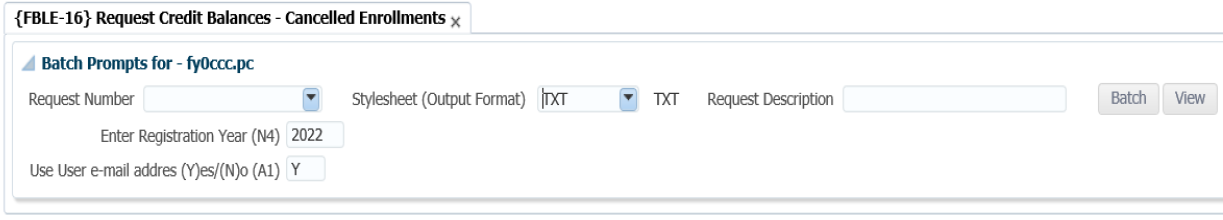 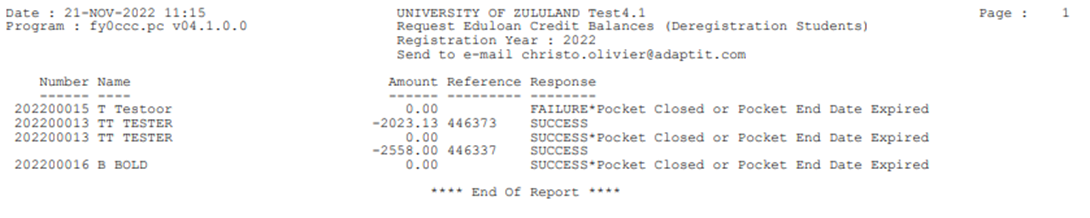 Realpay report for the missing dates {FSAORP-2}
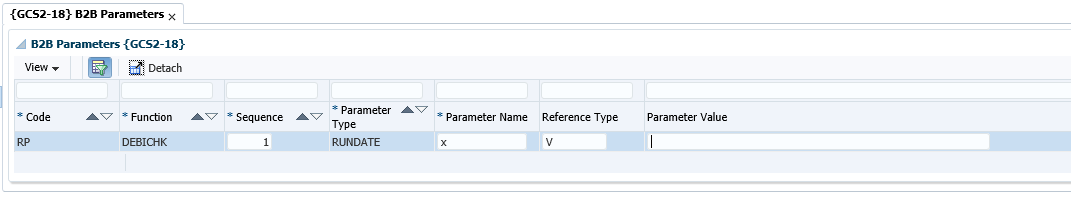 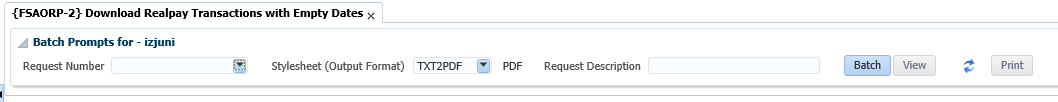 Realpay report for the missing dates {FSAORP-2}
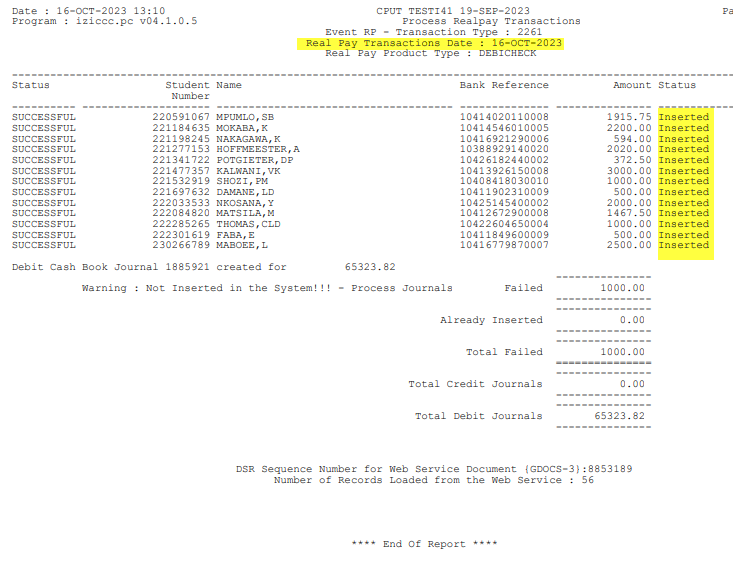 Report to Print Funder Information {FBLOR1-33}
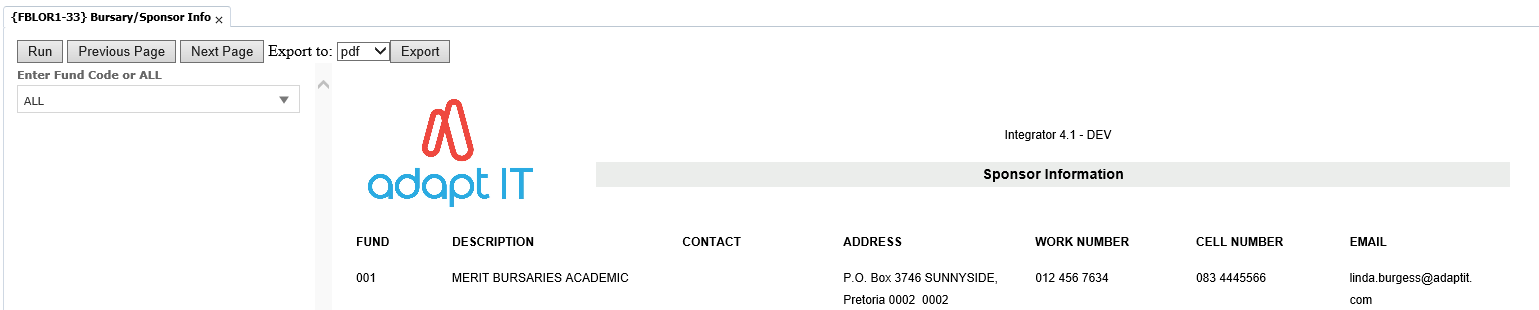 Forms converted to ADF {FCTM-2}
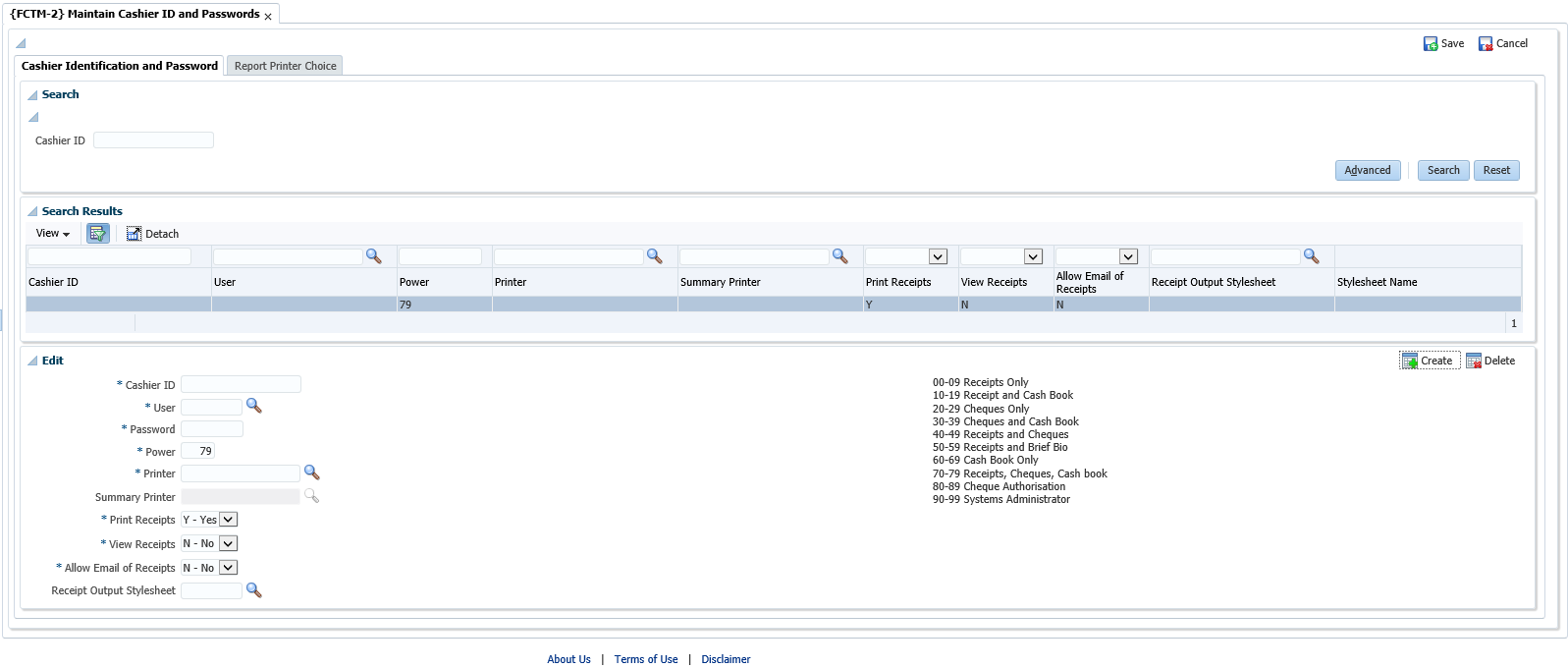 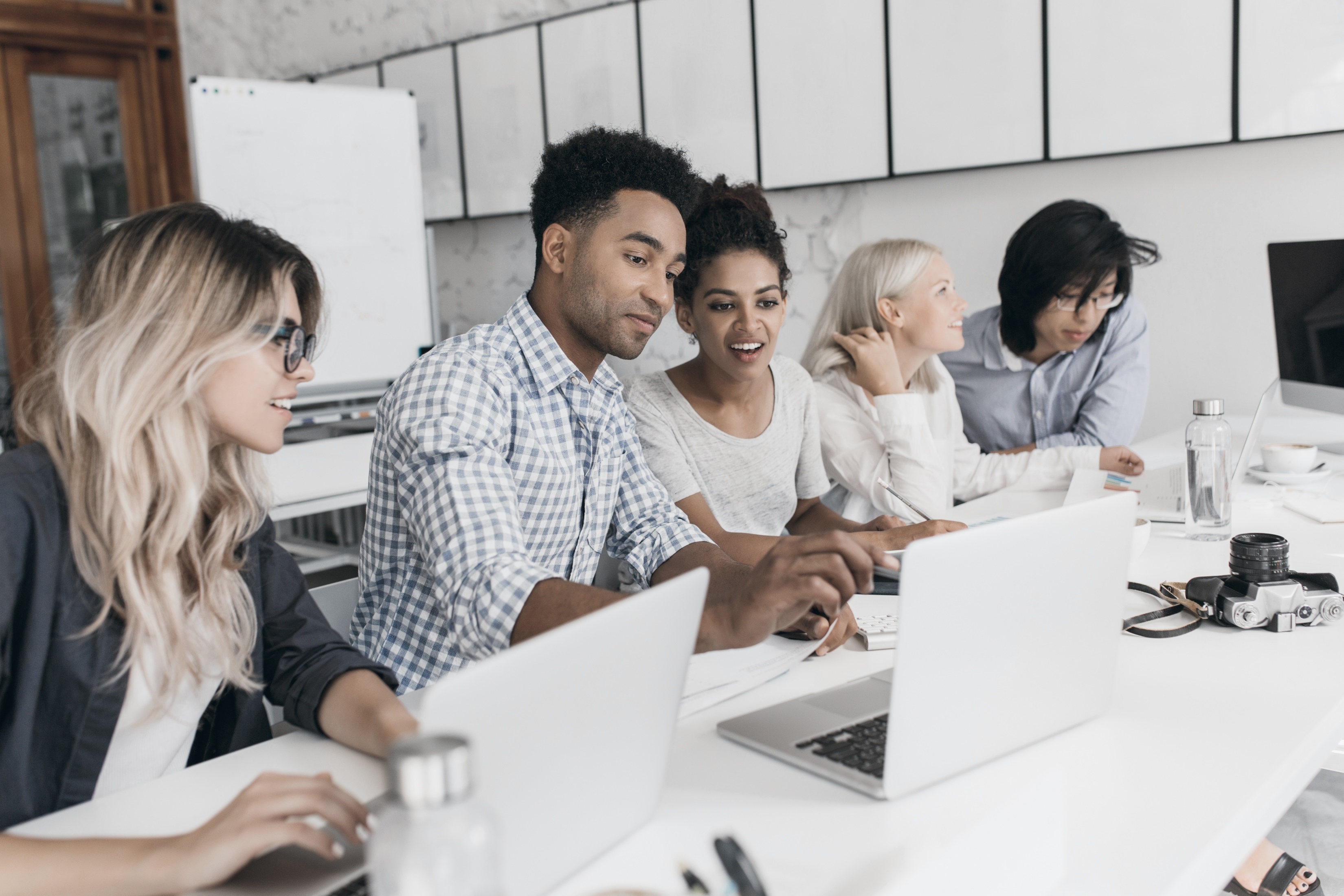 Core Finance Enhancements
Core Finance Enhancements
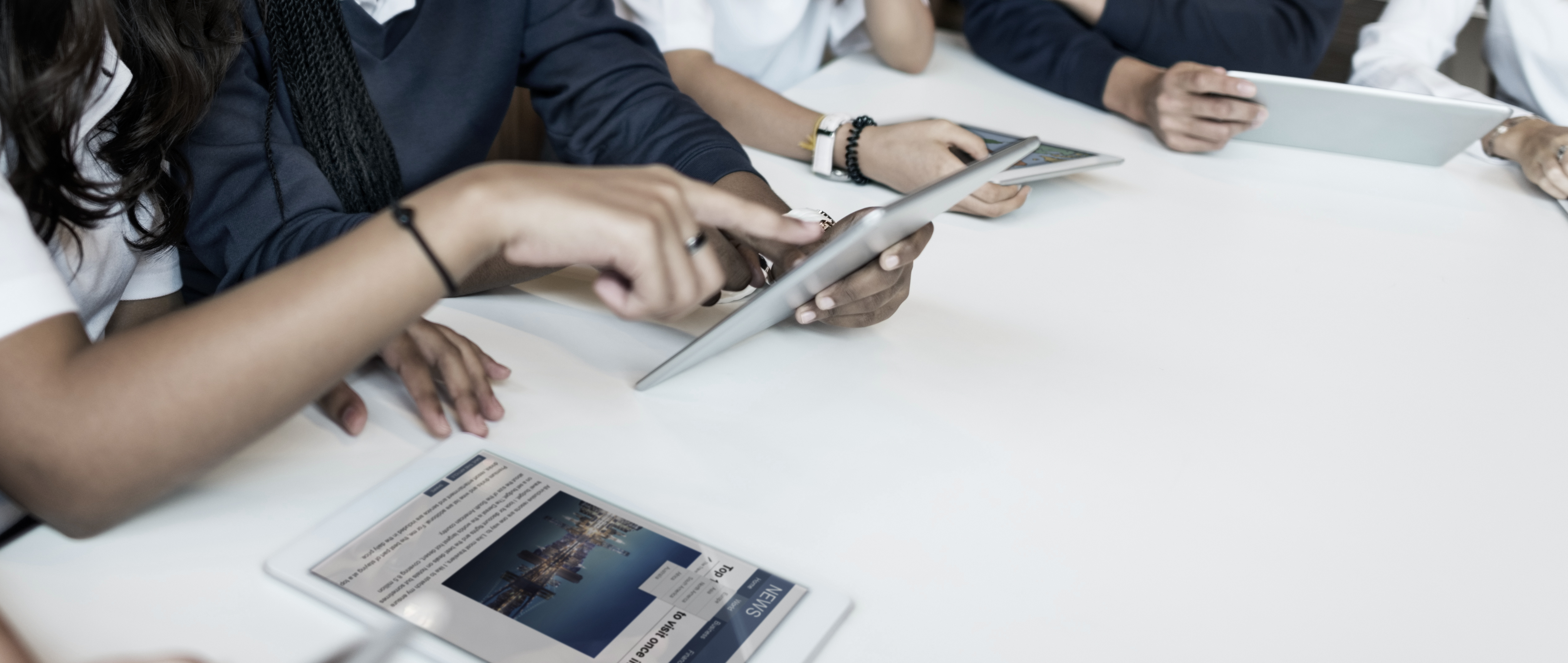 Extend AR Ageing Analysis to 365 days {FAROR1-4}

Extend PM Ageing Analysis to 120 days {FPMOR3-10}

Repeating invoice for AR {FARO-30} 

Forms Converted to ADF 

Reports converted to jasper and C
Extend AR Ageing Analysis to 365 days {FAROR1-4}
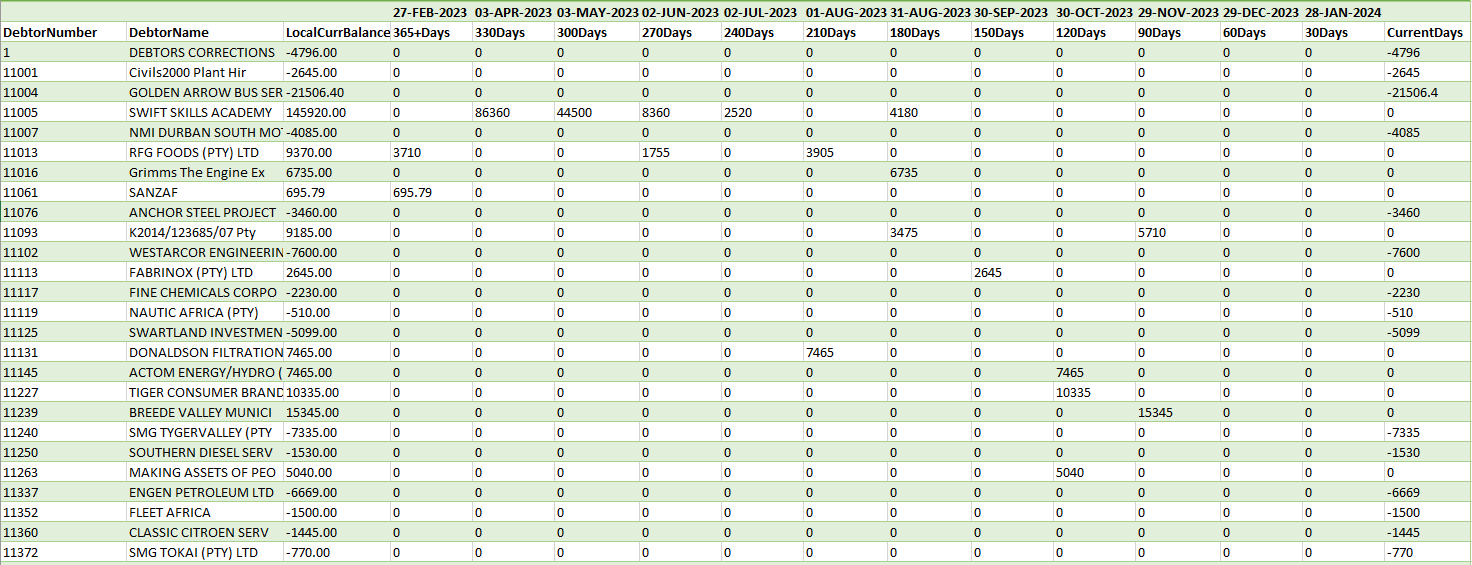 Extend PM Ageing to 120 days {FPMOR3-10}
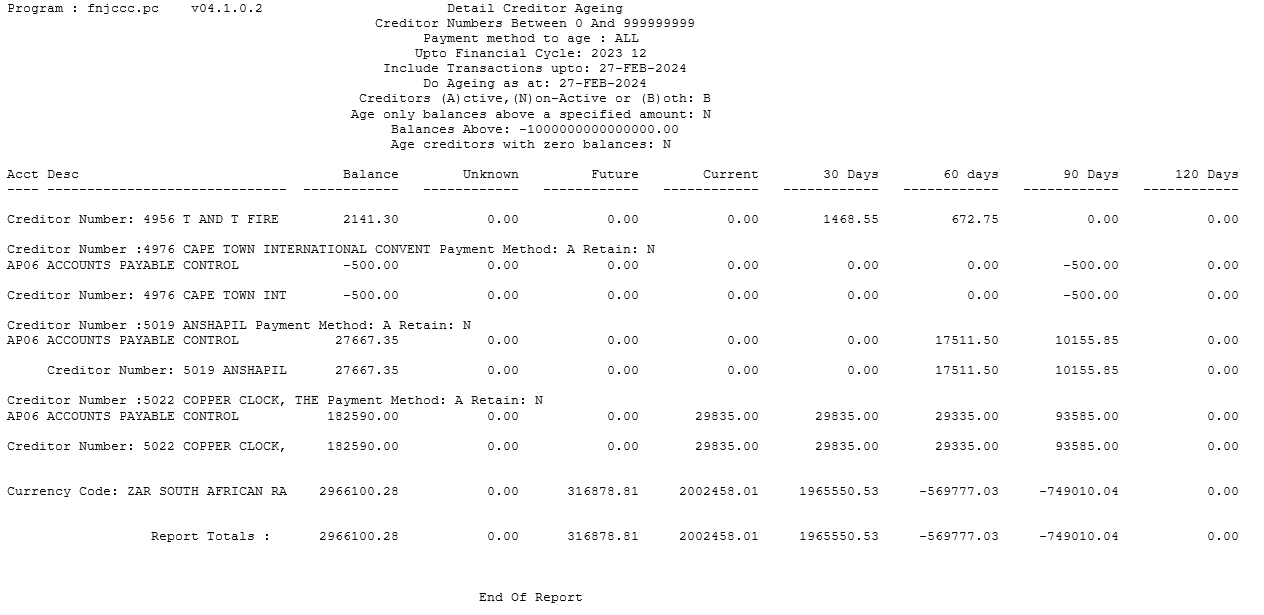 Repeating Invoice for AR {FARO-30}
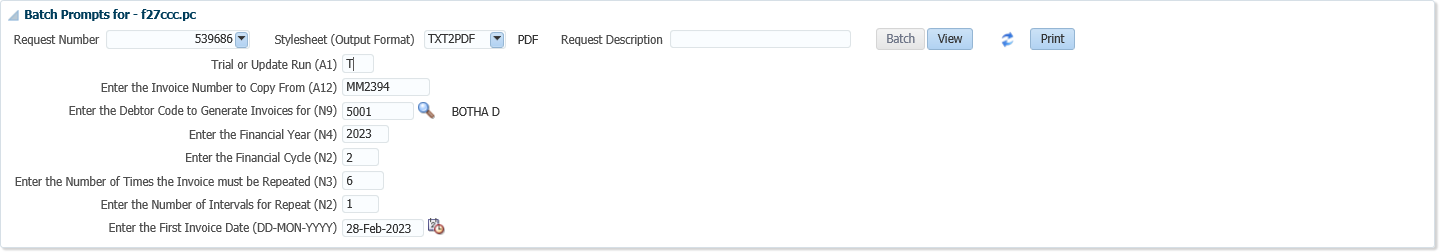 Repeating Invoice for AR {FARO-30}
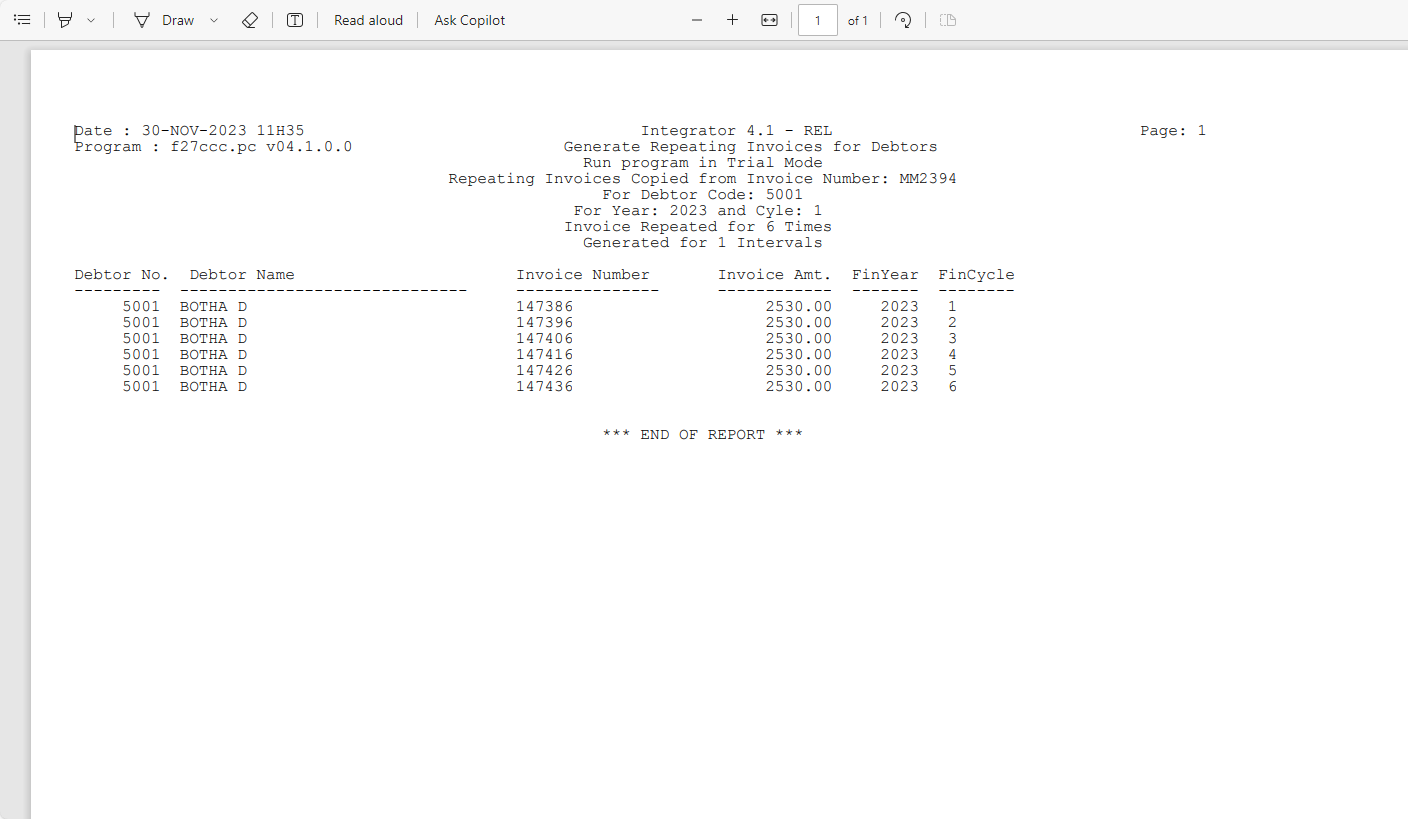 Forms converted to ADF  {FCSM-1}
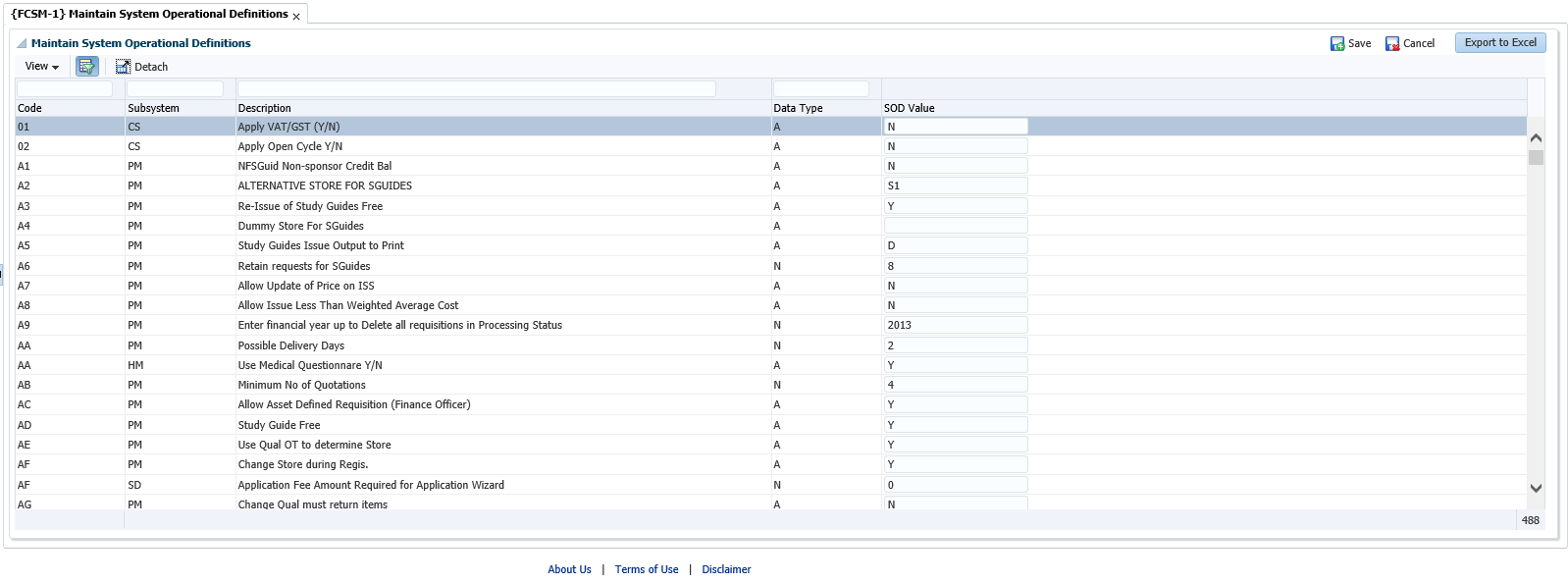 Forms converted to ADF  {FCSM-8}
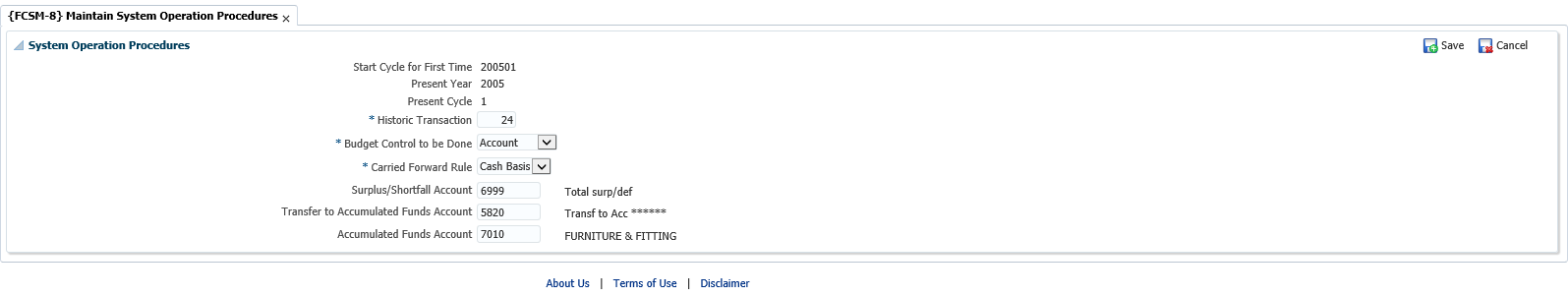 Forms converted to ADF  {FCSO-7}
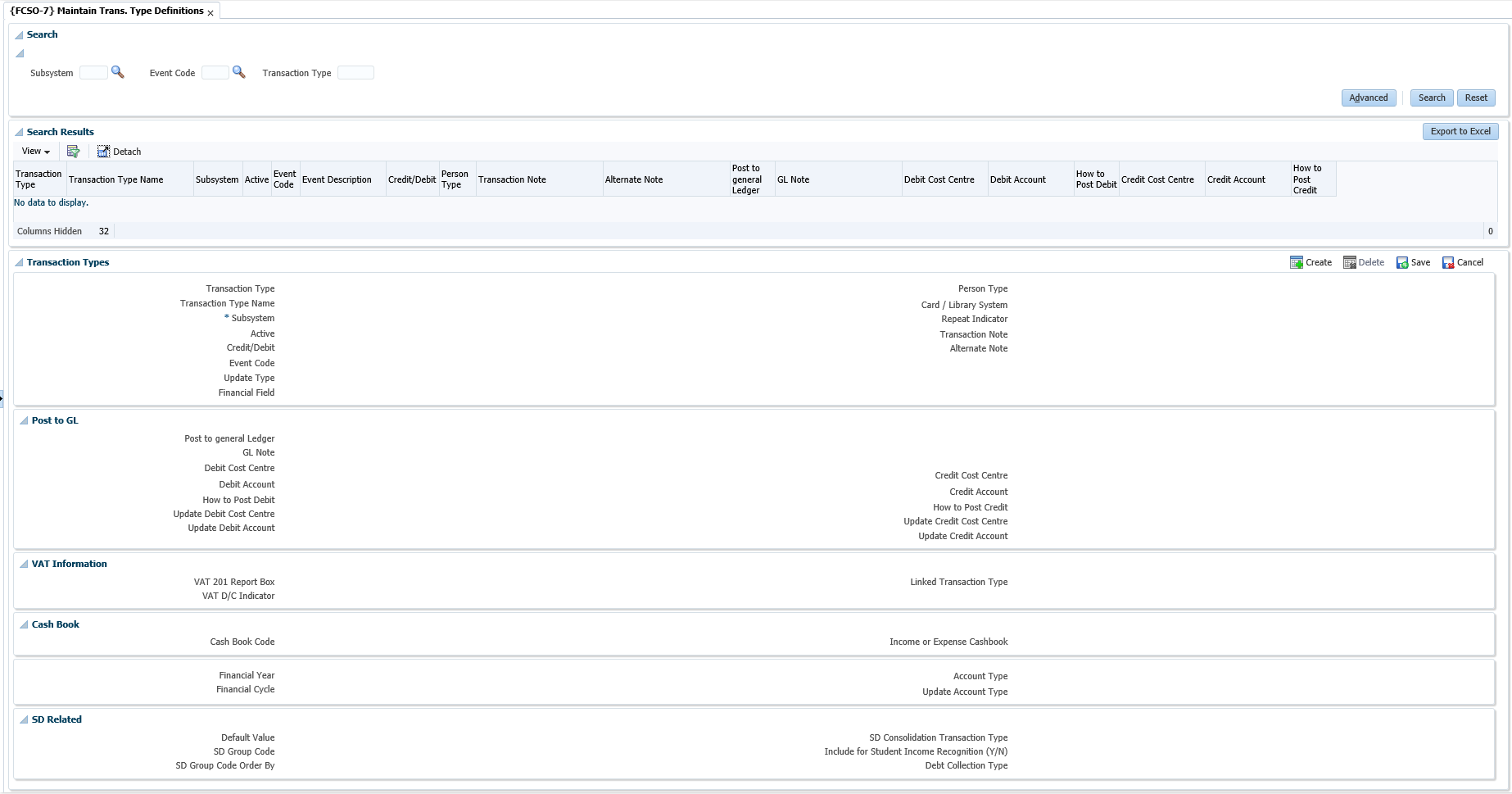 {AOPSR1-15} Converted to C
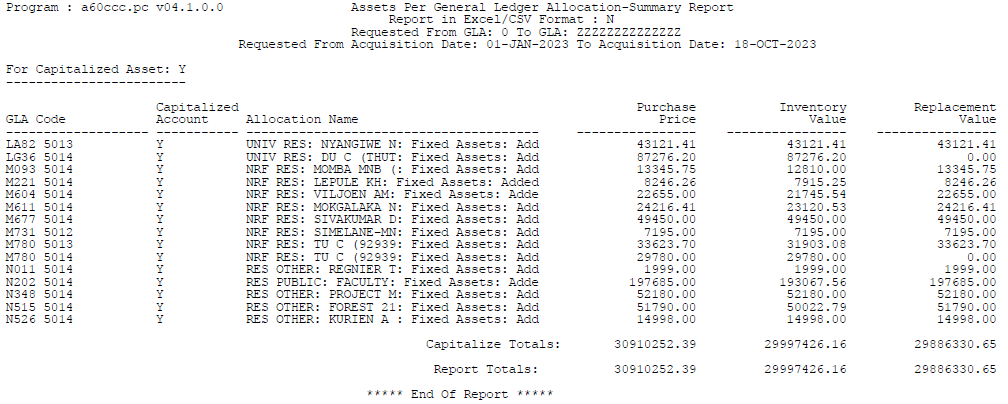 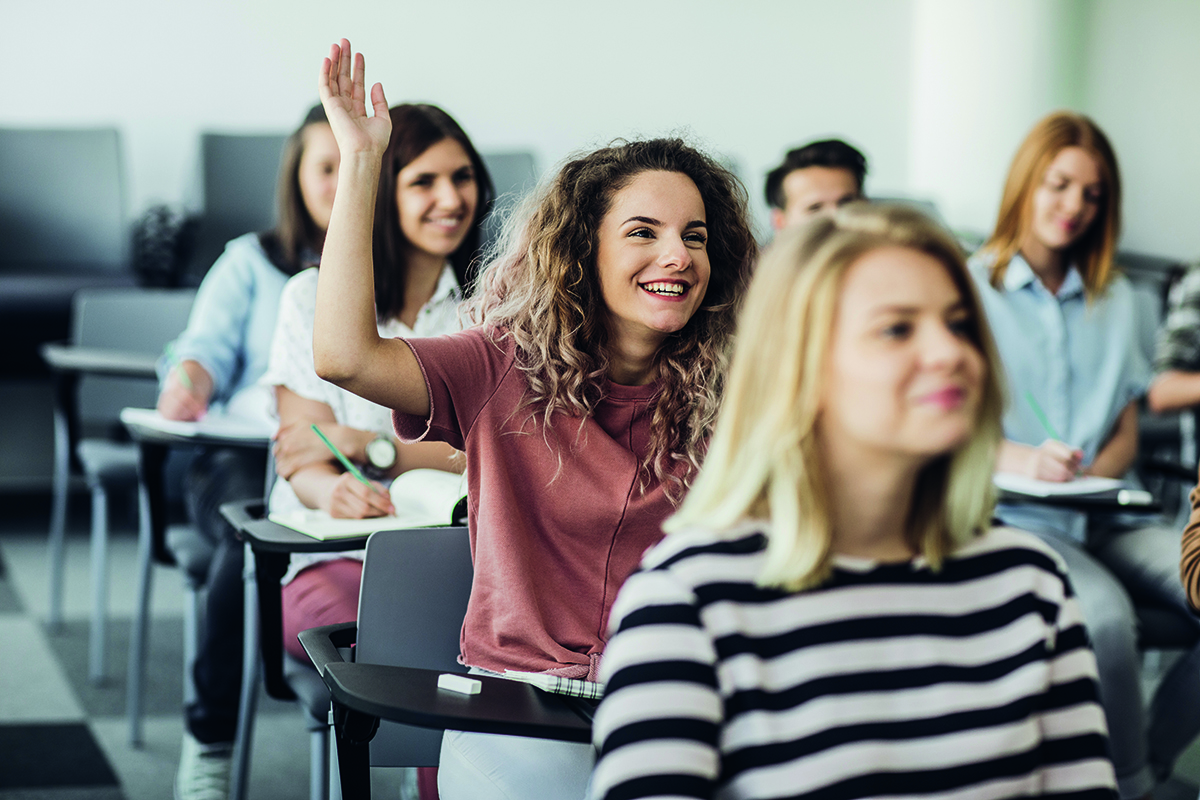 Questions?